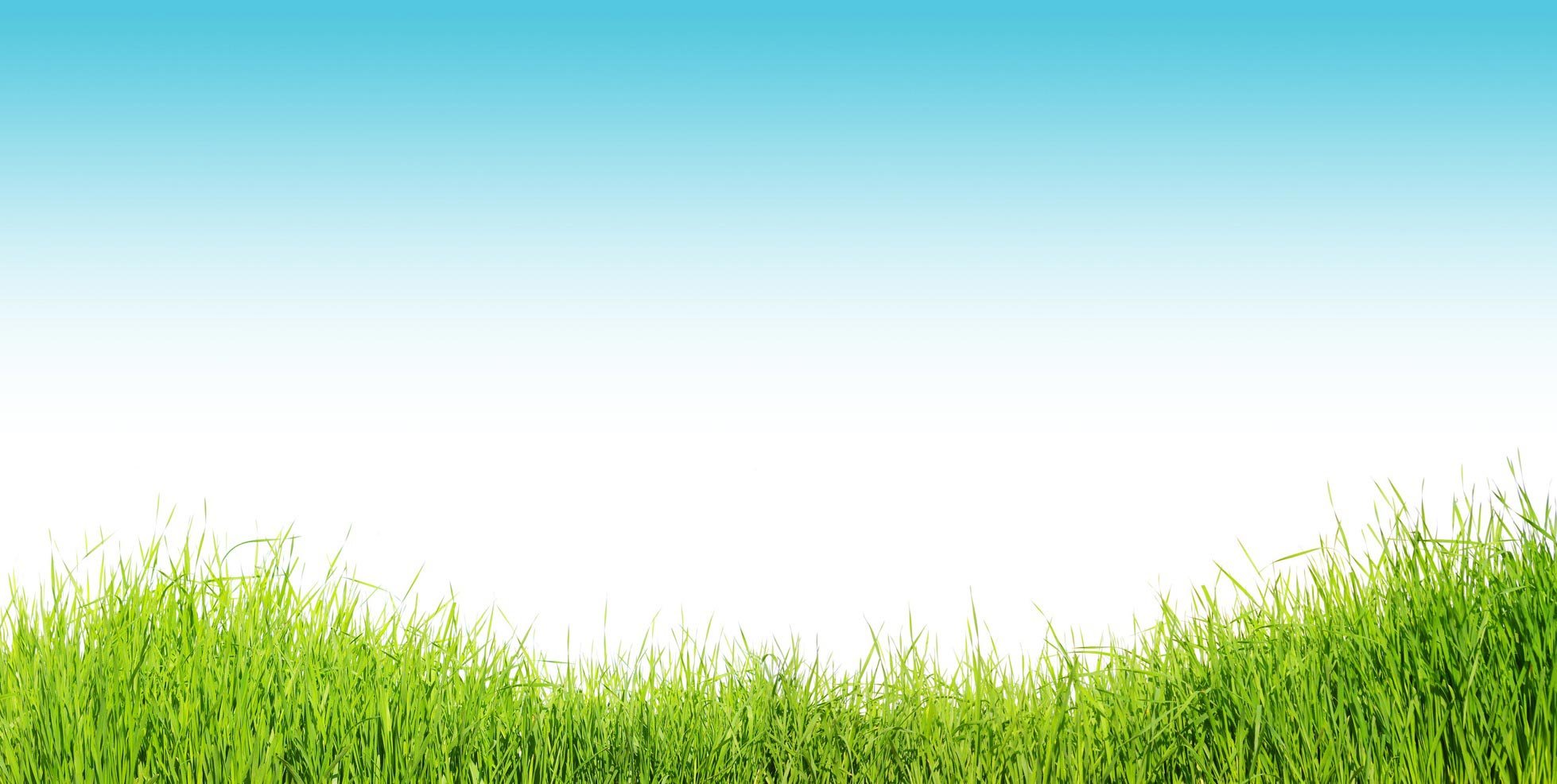 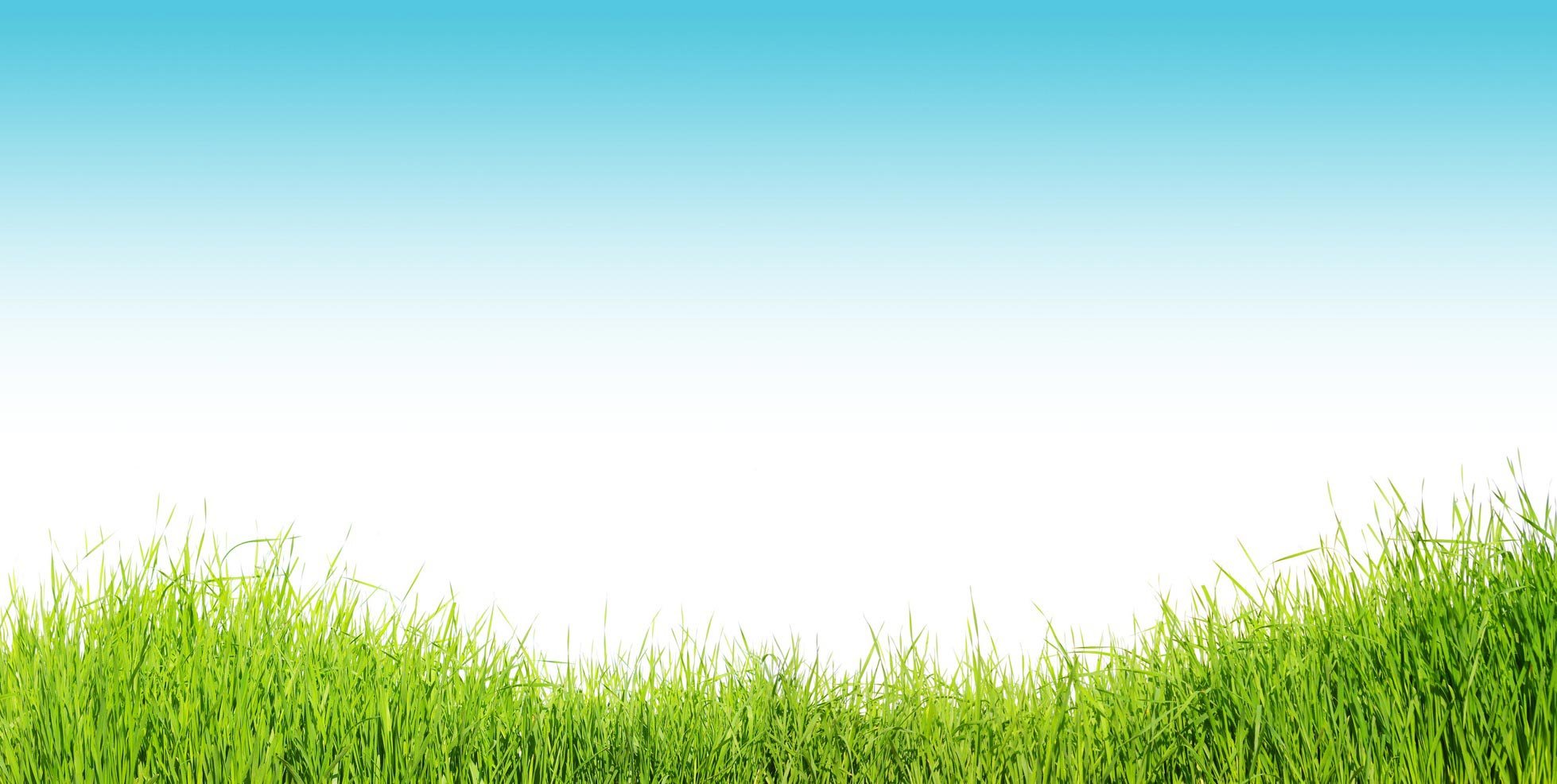 Муниципальное дошкольное образовательное учреждение
 детский сад №5 «Радуга»
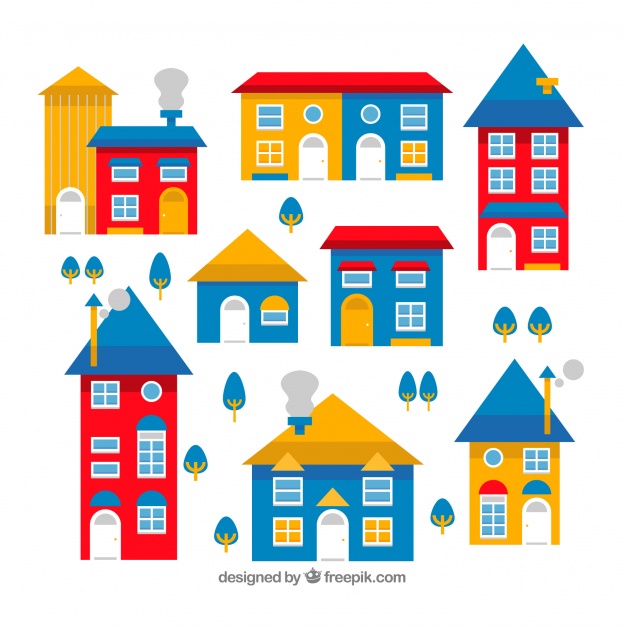 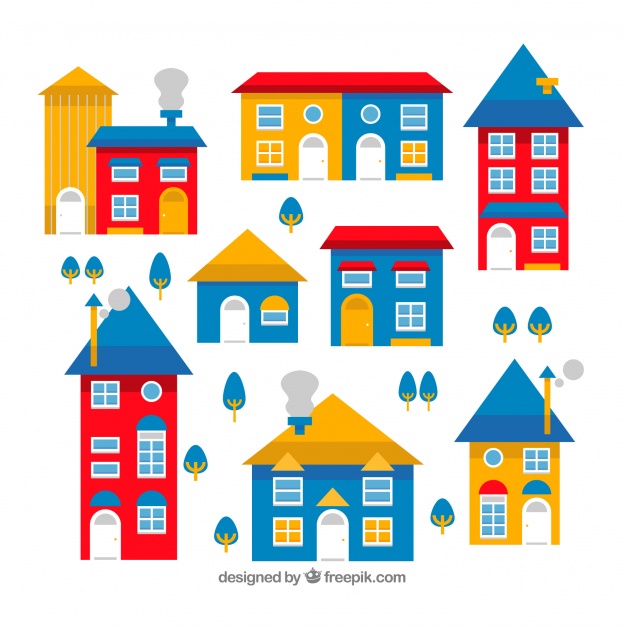 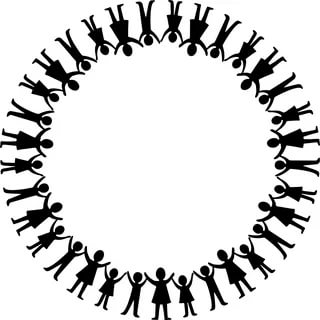 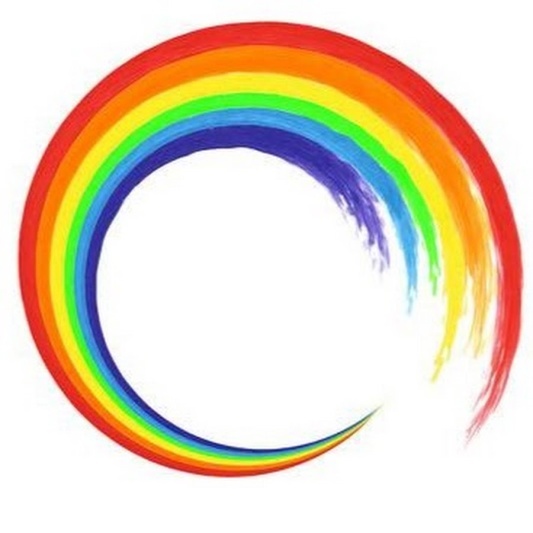 УПРАВЛЯЮЩИЙ СОВЕТ
Город
Детский сад
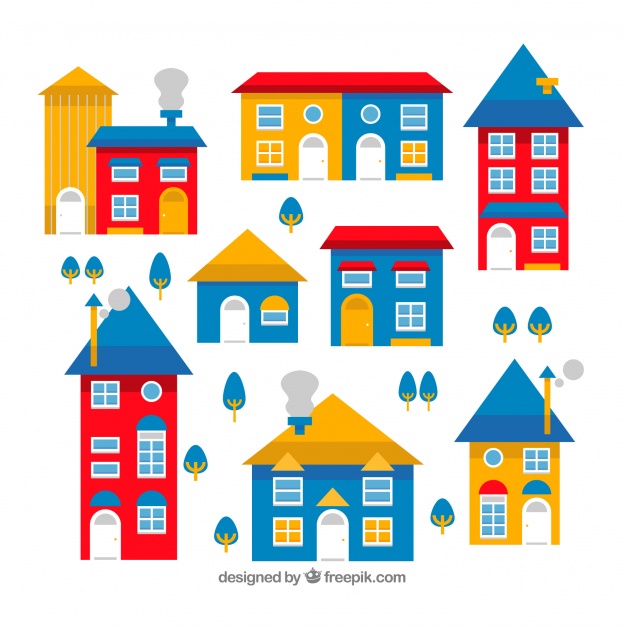 Область
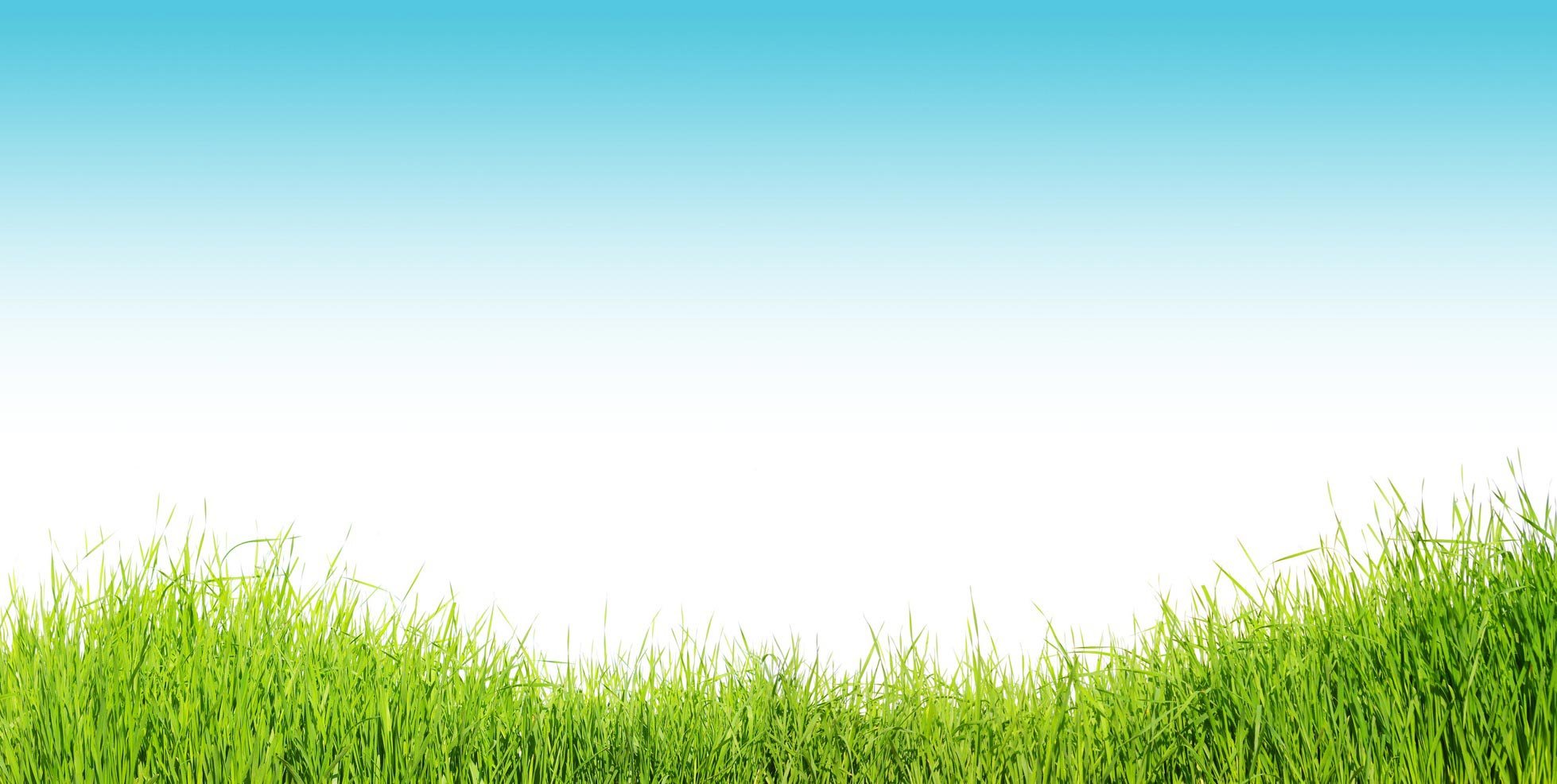 Город мастеров
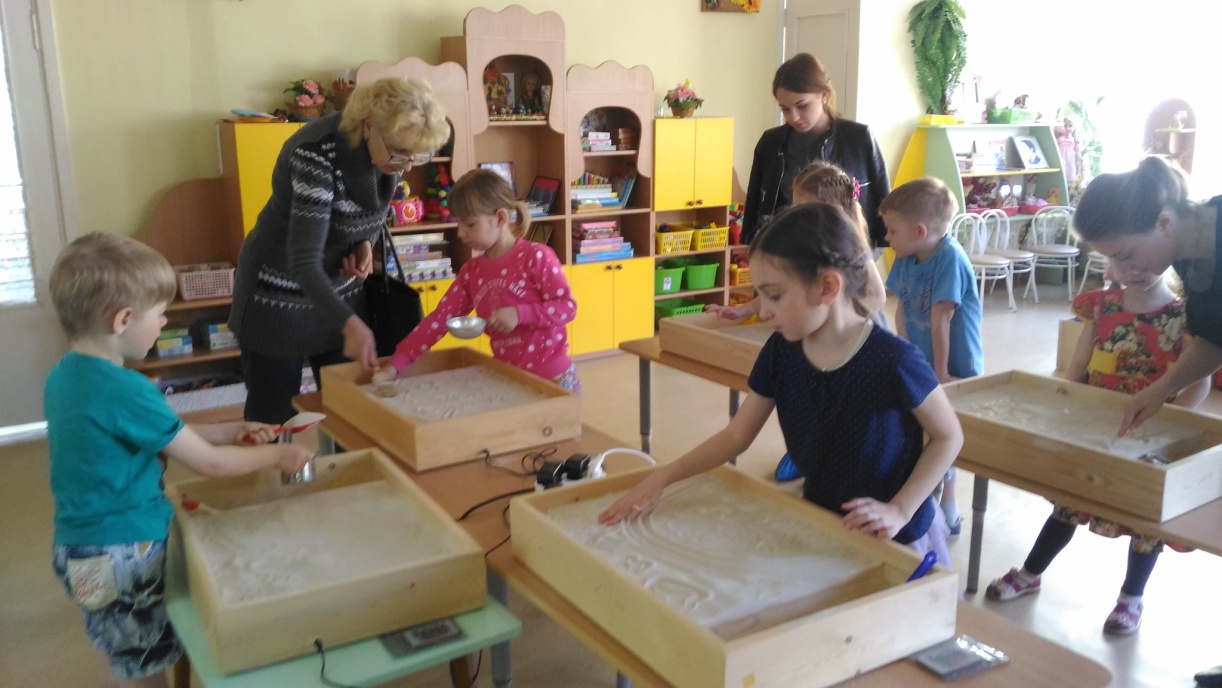 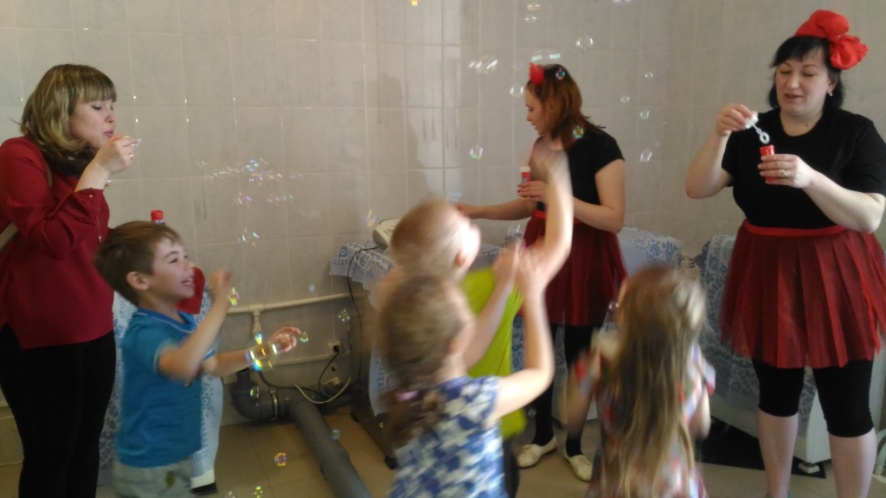 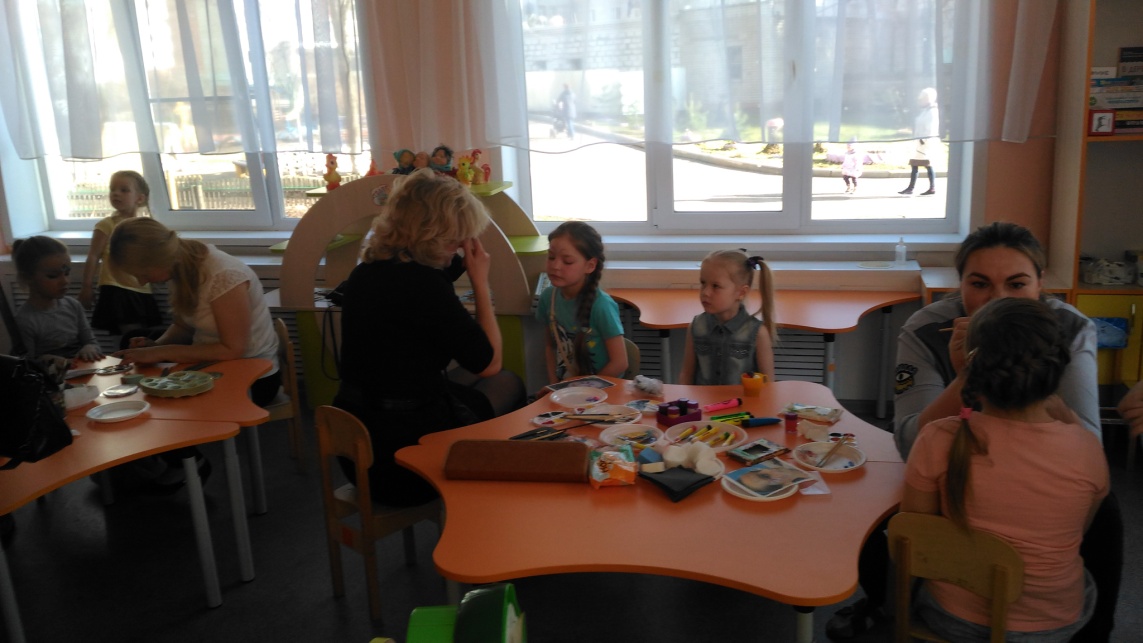 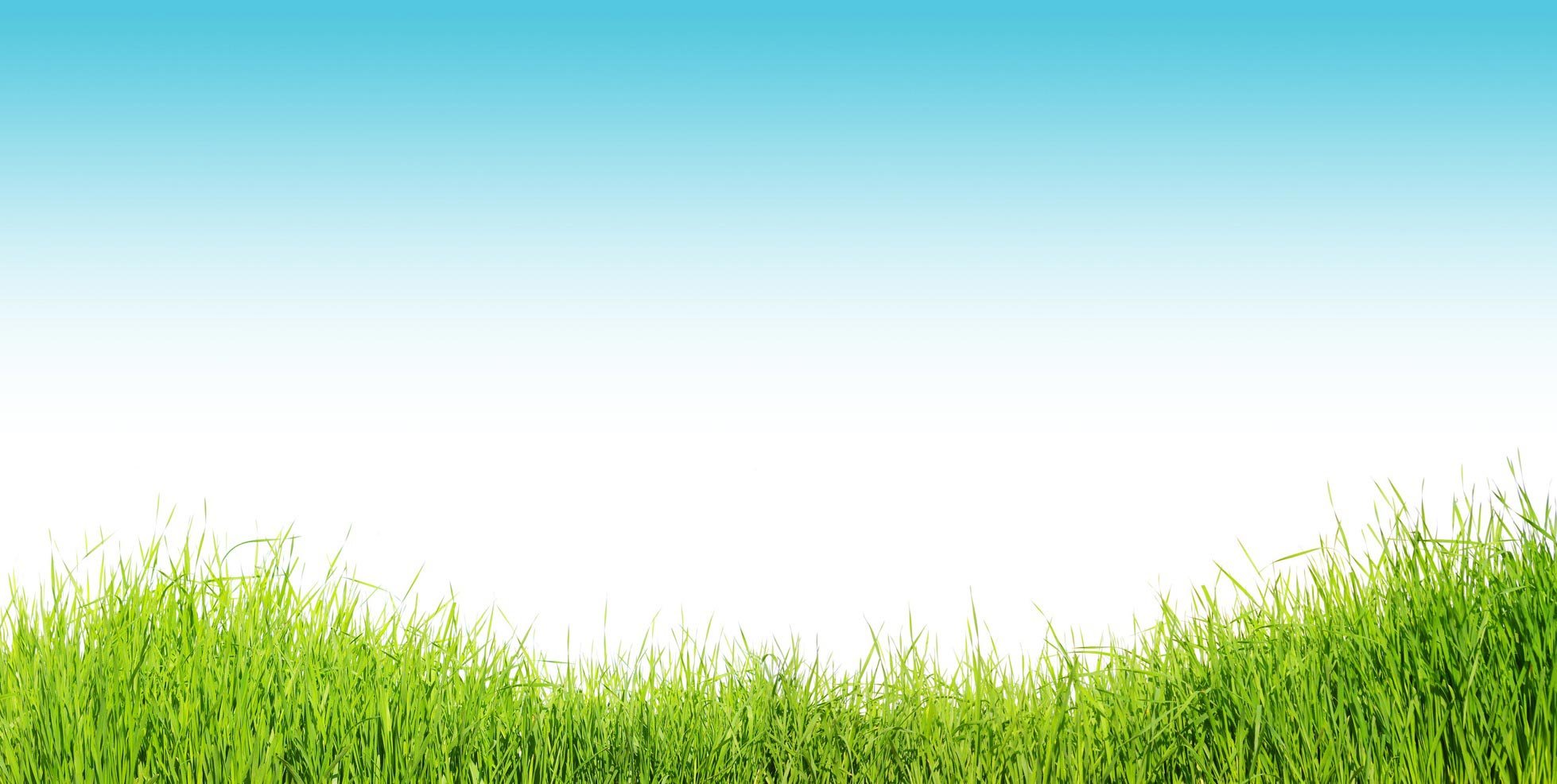 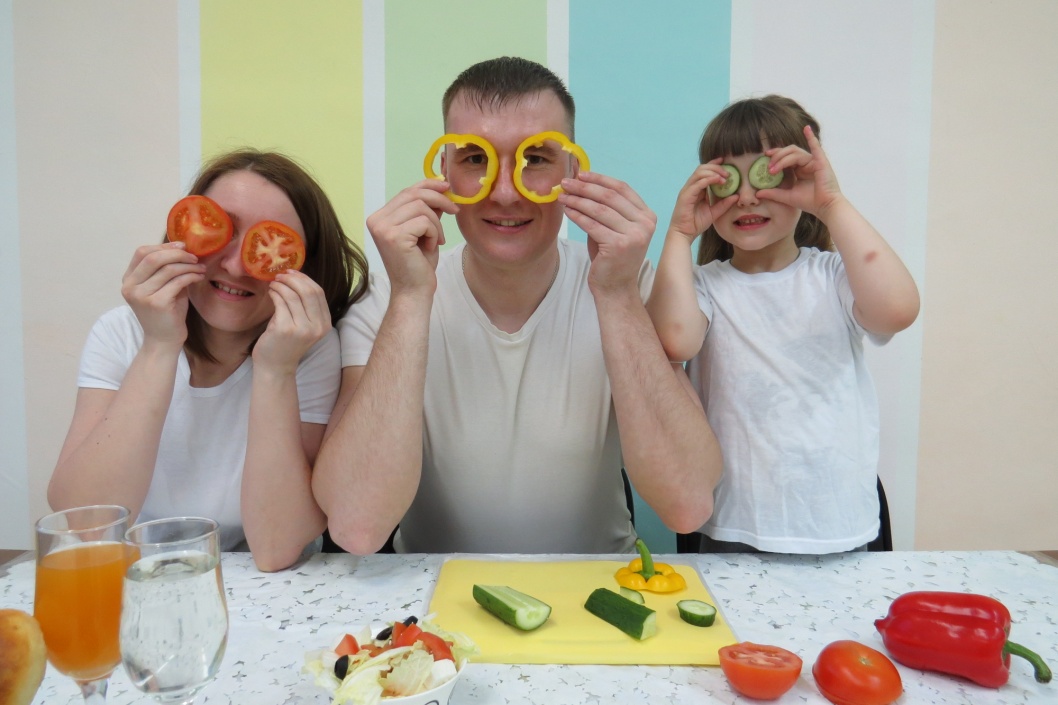 Фестиваль клубов молодых семей
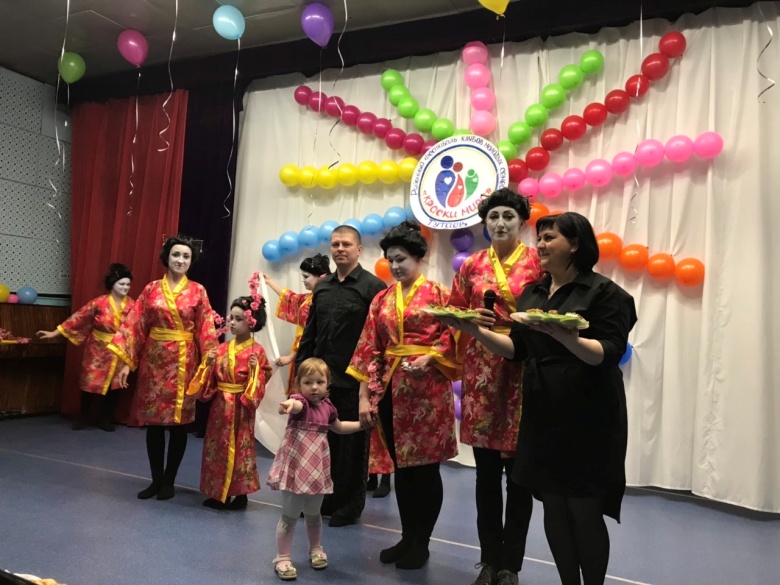 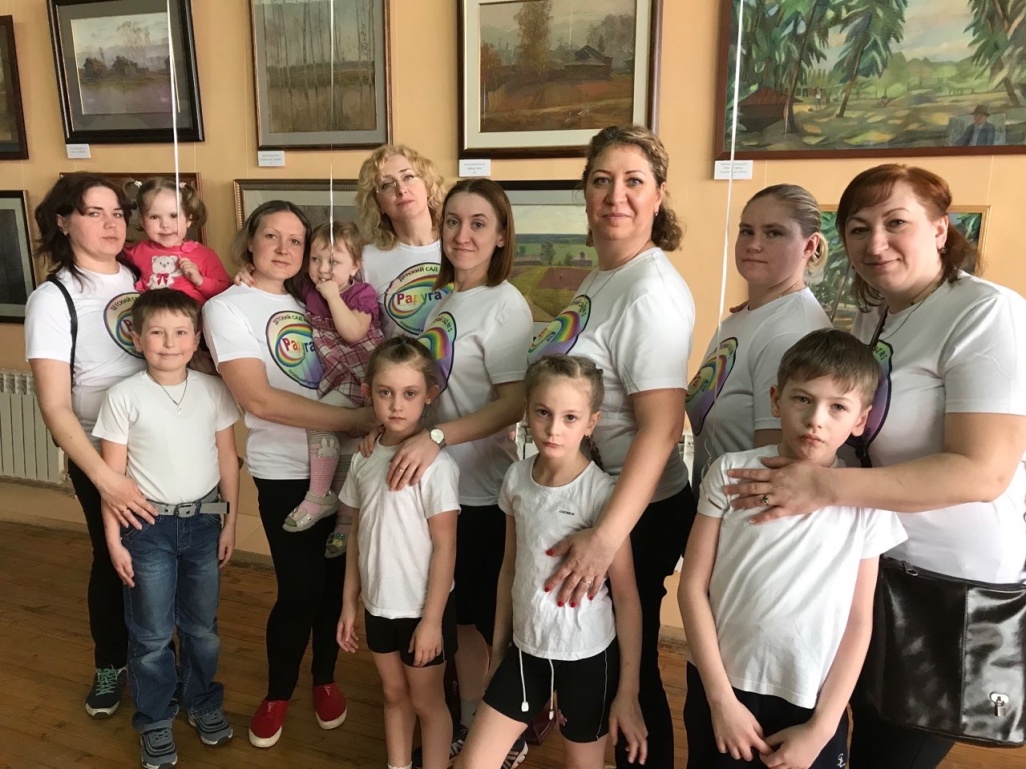 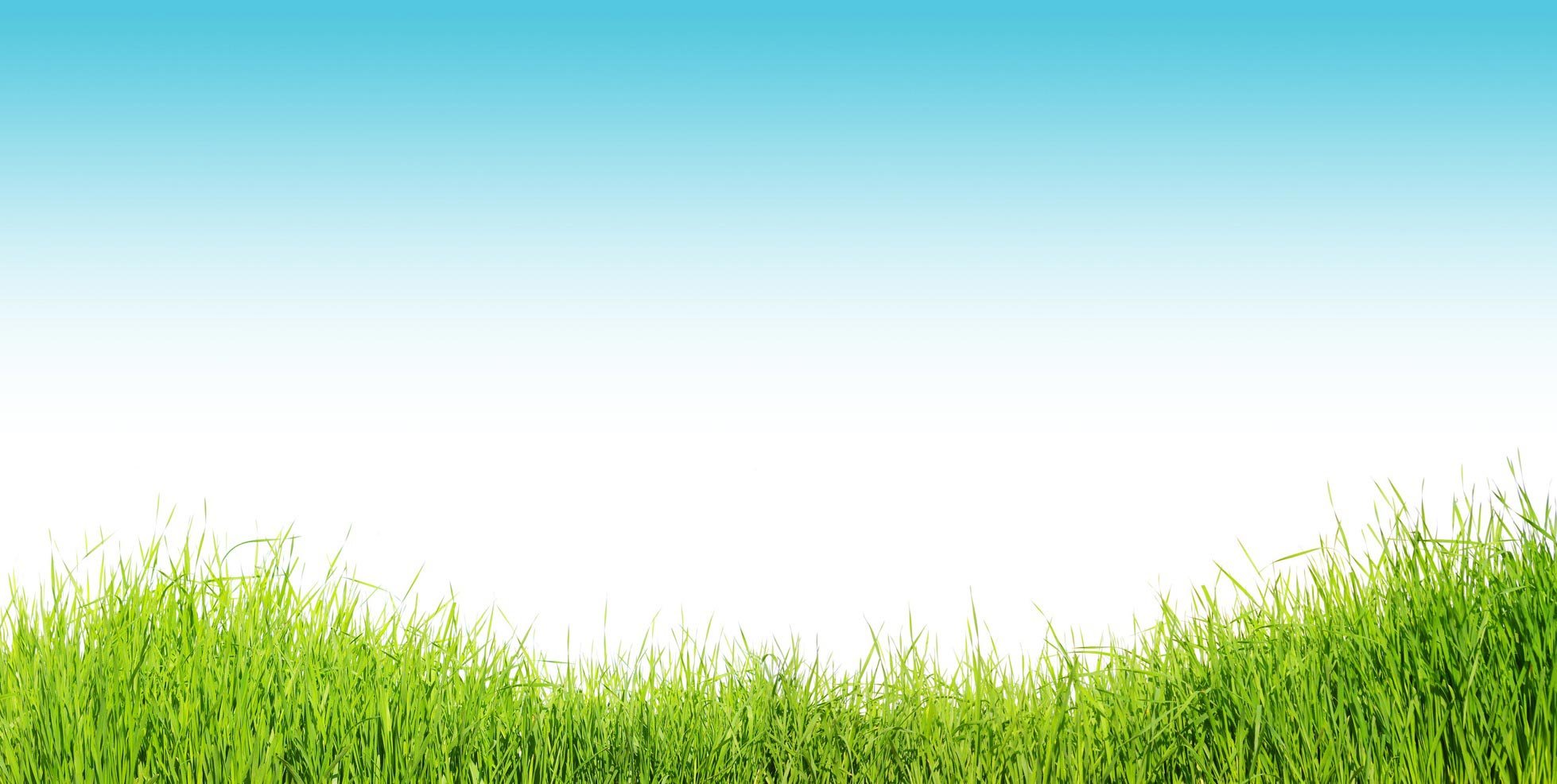 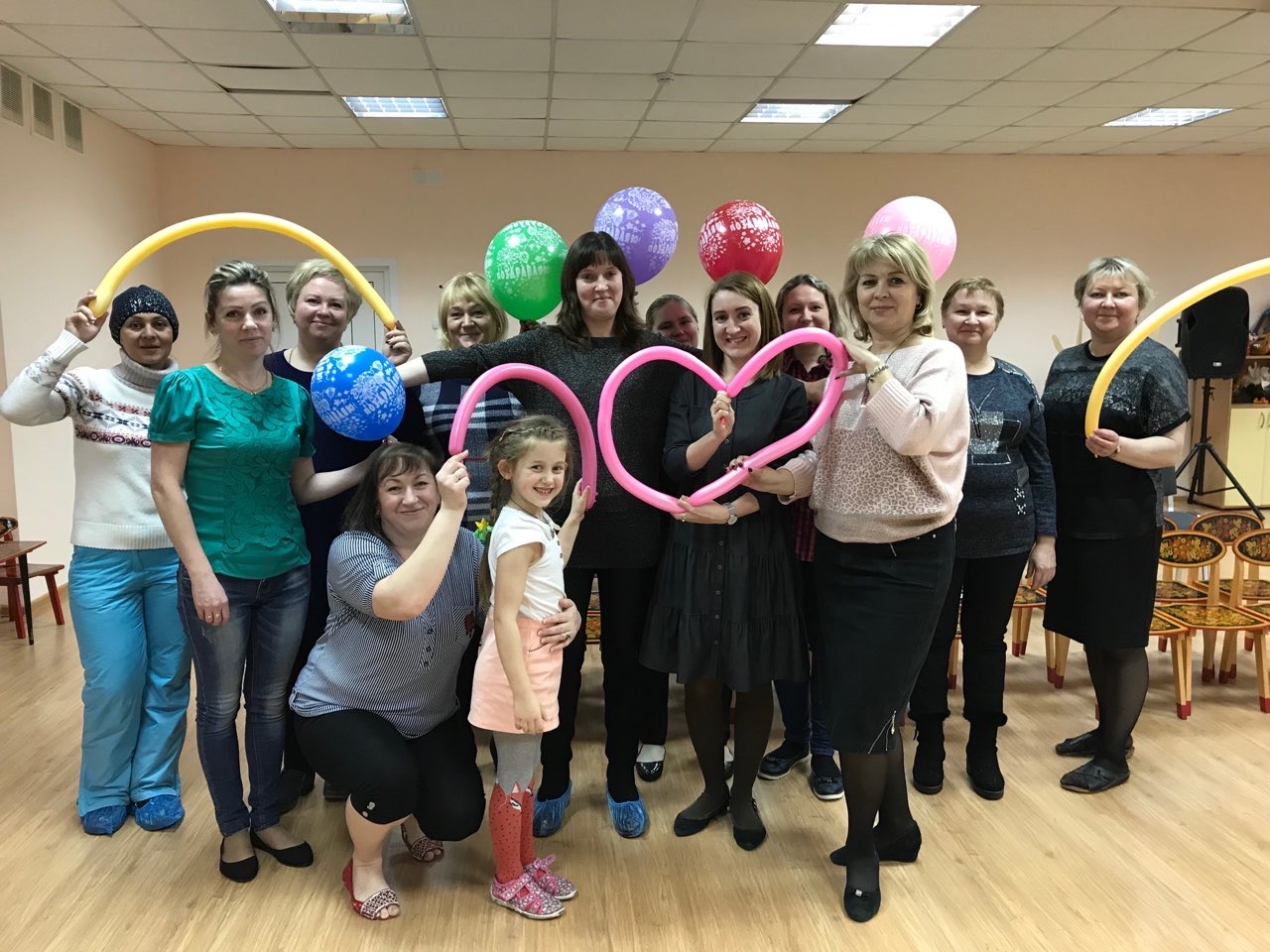 Проект
 «Секреты успешных родителей»
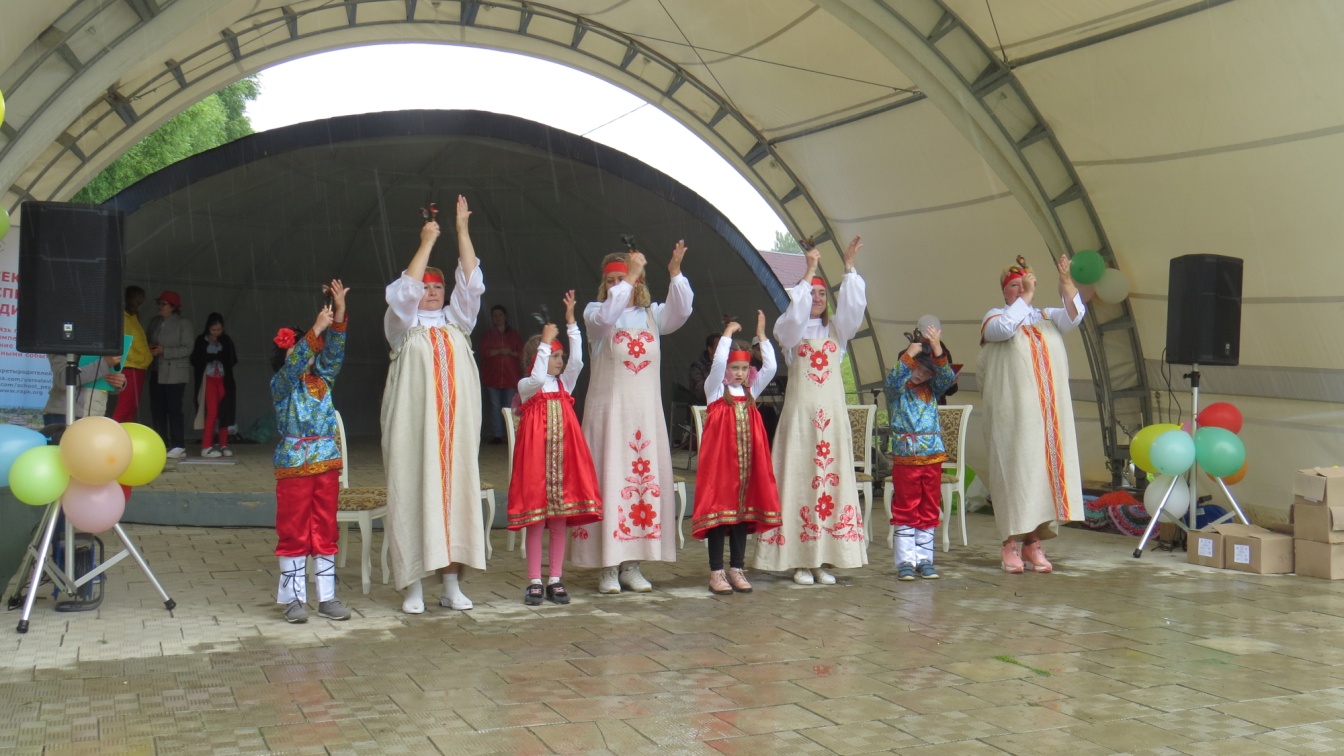 Фестиваль семейных событий в 
с. Вятское
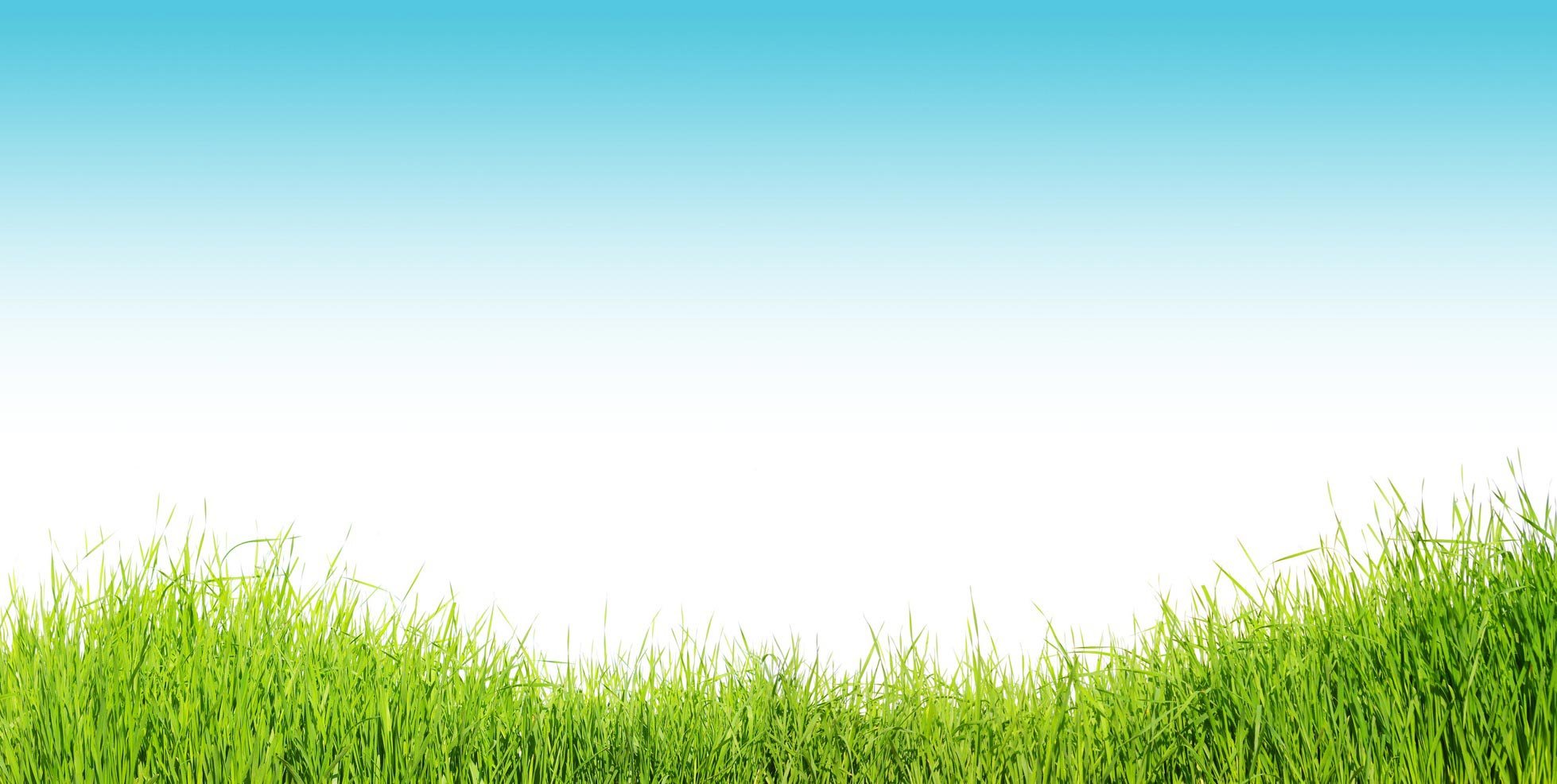 «Попытка воспитать детей без помощи и поддержки со стороны семьи подобна сбору листьев граблями в сильный ветер….»
                                        В.А.Сухомлинский